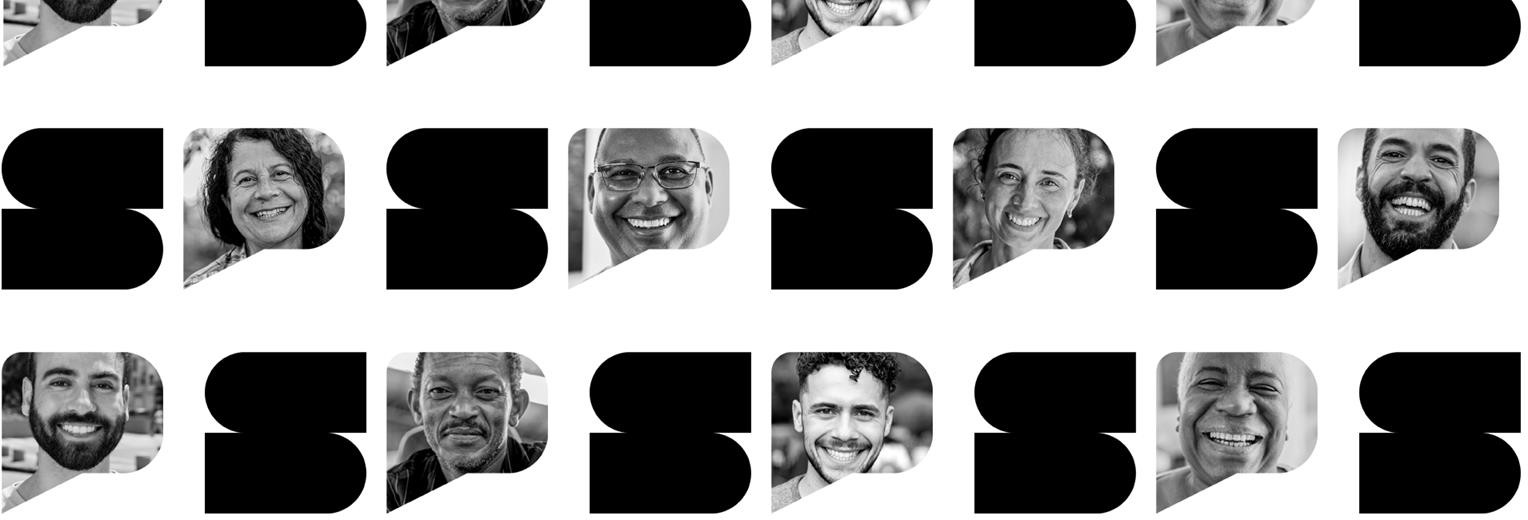 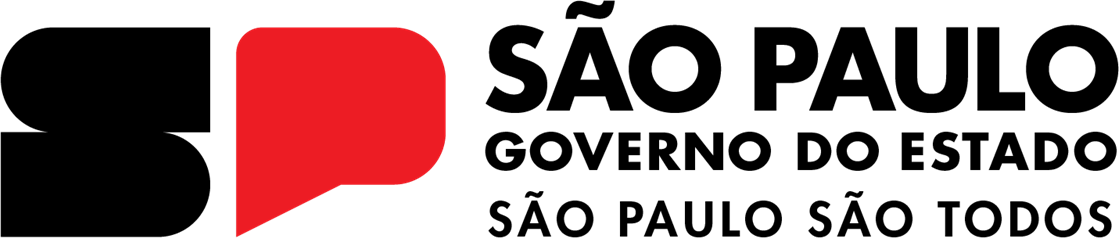 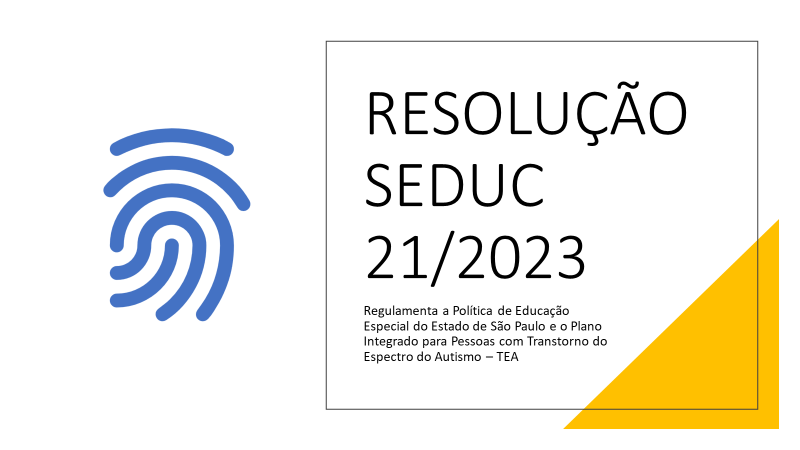 ATRIBUIÇÃO DE AULAS
Art. 10 - A Atribuição de aulas do Professor Especializado para atuação no Atendimento Educacional Especializado – AEE, realizado em Salas de Recursos ou em Modalidade Itinerante em Espaço Multiuso, seguirá a carga horária dos docentes da rede estadual de ensino.
§1º - Para a atribuição de aulas:
1 – Deve ser considerada a área da deficiência, TGD/TEA ou de altas habilidades/superdotação;
2 – Para cada estudante devem ser atribuídas duas aulas semanais e oito aulas mensais que será atendido de forma individualizada.
§2º - No interesse do estudante, nos casos em que a interação social e a sociabilização forem objeto de estímulo, o atendimento poderá ser realizado em dupla.
§3º - Em casos excepcionais, o AEE individualizado poderá ser disponibilizado por até quatro aulas semanais, com autorização da equipe de educação especial da Diretoria de Ensino.
§4º - A atribuição de aulas deverá observar a ordem de prioridade estabelecida pela Indicação do Conselho Estadual de Educação – CEE nº 213/2021, com respeito às suas Partes A e B, e, em cada uma delas, conforme a ordem de prioridade e de equivalência entre as formações listadas.
ATENÇÃO!
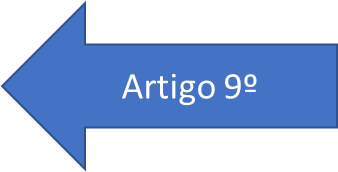 Artigo 10
DA ATRIBUIÇÃO DAS AULAS
Artigo 9º
PROFESSOR ESPECIALIZADO
Habilitação/qualificação – INDICAÇÃO CEE 213/2021
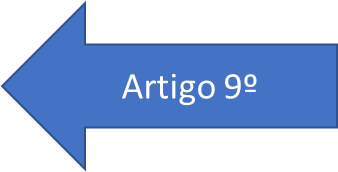 PROFESSOR ESPECIALIZADO
Habilitação/qualificação
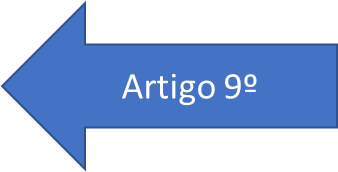 PROFESSOR ESPECIALIZADO
Habilitação/qualificação
ATENDIMENTO DO AEE NA PEI
Artigo 11
PROJETO ENSINO COLABORATIVO
Terá direito ao Projeto Ensino Colaborativo as escolas em que haja matrícula de estudantes elegível aos serviços de Educação Especial. 
O docente cumprirá a jornada no turno em que os alunos elegíveis estão matriculados:

Até 10 alunos no turno – 09 h/a
De 11 a 20 alunos no turno – 19 h/a
De 21 a 30 alunos no turno – 24 h/a
De 31 a 40 aluno no turno – 32 h/a
Artigo 12
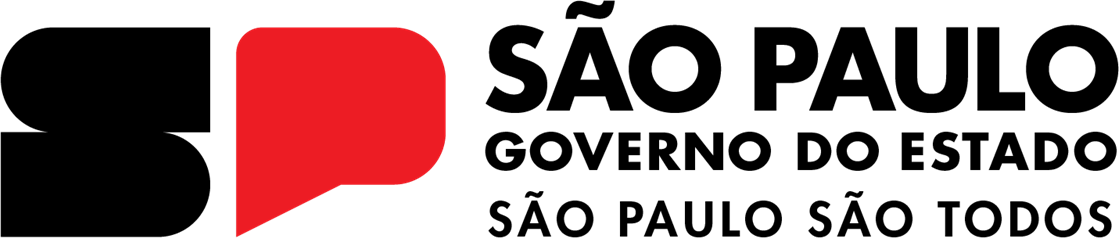 OBRIGADO
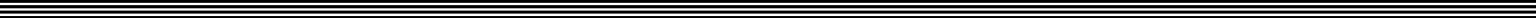